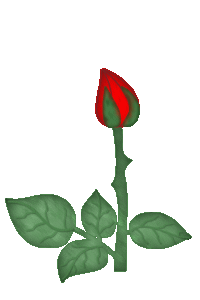 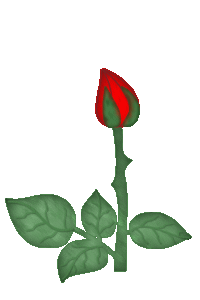 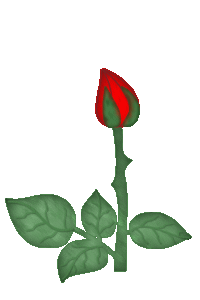 স্বাগতম
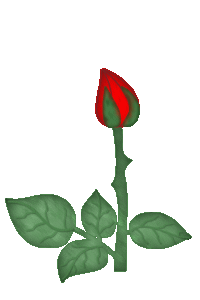 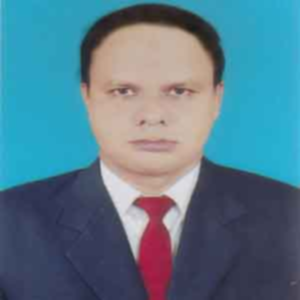 মোঃ সফিউর রহমান
সহকারী শিক্ষক(গণিত ও সাধারণ বিজ্ঞান)
বীরজোয়ান উচ্চ বিদ্যালয়
নিয়ামতপুর,নওগাঁ।
মোবাইল-০১৭১৭৮৮১১৯৫
মেইল:bhsnnr@gmail.com
বিষয়: পদার্থ বিজ্ঞান
শ্রেণি-নবম/দশম
অধ্যায়-২য়
সময়-৫০মিনিট
তাং--------------
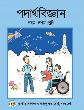 নিচের চিত্রগুলি লক্ষ কর:
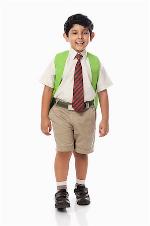 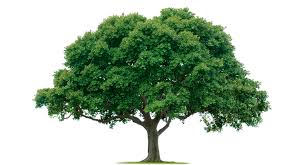 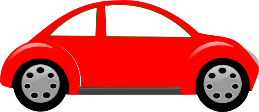 গাছটির সাপেক্ষে ছেলেটি এবং গাড়িটির অবস্থানের কিরুপ পরিবর্তন হচ্ছে?
[Speaker Notes: শিক্ষক এখানে প্রশ্ন করতে পারেন, চিত্রে কী দেখা যাচ্ছে? শিক্ষার্থী জবাবে বলতে পারে,” একটি একটি ছেলে দাঁড়িয়ে আছে। এবং একটি গাড়ী চলমান। এরপর শিক্ষক প্রশ্ন করবেন,  গাছের সাপেক্ষে ছেলে ও গাড়ি  কী অবস্থায় আছেন?
এরপর পাঠ ঘোষণা করা যেতে পারে।]
স্থিতি ও গতি
এই পাঠ শেষে শিক্ষার্থীরা…
স্থিতি
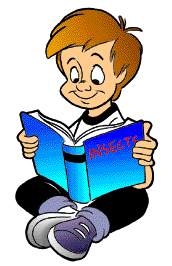 সময়ের পরিবর্তনের সাথে সাথে,বস্তুটির সাপেক্ষে ছেলেটির অবস্থানের কিরুপ পরিবর্তন হচ্ছে?
[Speaker Notes: শিক্ষক প্রশ্ন করবেন,” ছেলেটি বস্তুটির সাপেক্ষে অবস্থান পরিবর্তন হচ্ছে কি? শিক্ষার্থীরা উত্তর দিবে,”না”।অতঃপর শিক্ষক বস্তুটিকে বস্তুটিকে প্রসংগ কাঠামো ধরে শিক্ষার্থীদেরকে  স্থিতি বিষয় ব্যাখ্যা করবেন।]
গতি
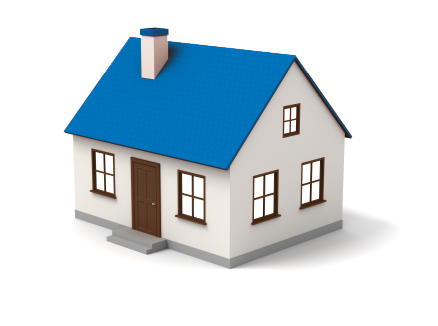 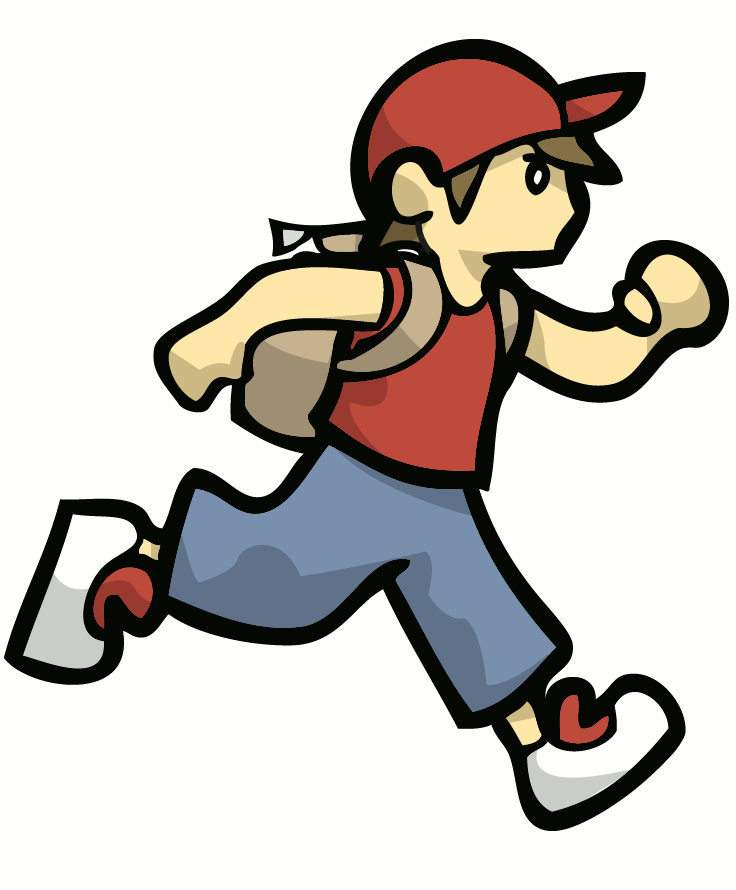 সময়ের পরিবর্তনের সাথে সাথে বাড়িটির সাপেক্ষে,ছেলেটির অবস্থানের কিরুপ পরিবর্তন হচ্ছে?
[Speaker Notes: শিক্ষক প্রশ্ন করবেন,” ছেলেটি বস্তুটির সাপেক্ষে অবস্থান পরিবর্তন হচ্ছে কি? শিক্ষার্থীরা উত্তর দিবে,”না”।অতঃপর শিক্ষক বস্তুটিকে বস্তুটিকে প্রসংগ কাঠামো ধরে শিক্ষার্থীদেরকে  গতি বিষয় ব্যাখ্যা করবেন।]
একক কাজ
স্থিতি ও গতি বলতে কি বোঝায়?
[Speaker Notes: এখানে।একক কাজে সময় উল্লেখ করা নেই।সম্মানিত স্যারেরা তাদের প্রয়োজমত সময় নিবেন,কাজটি করার জন্য । প্রয়োজনীয় উত্তরের জন্য শিক্ষক বোর্ড ব্যবহার করবেন।]
পরম স্থিতি
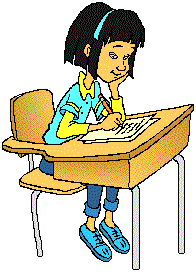 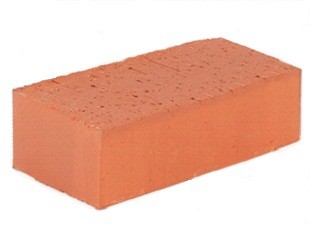 সার্বিক পারিপার্শ্বিকের সাপেক্ষে স্থির কোন বস্তুর অবস্থাকে পরম স্থিতি বলে। এখানে,ইটটির সাপেক্ষে শিক্ষার্থীটি স্থির।
পরম গতি
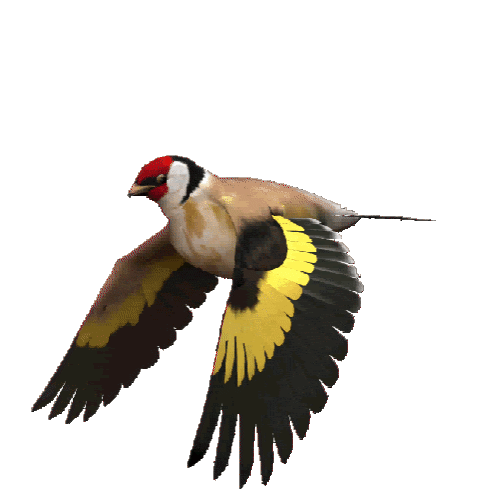 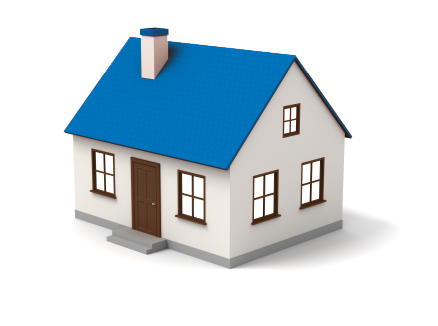 পরম স্থির কোন প্রসংগ কাঠামোর সাপেক্ষে গতিশীল কোন বস্তুর গতিকে।এখানে, বাড়িটির সাপেক্ষে পাখিটি গতিশীল।
আপেক্ষিক গতি
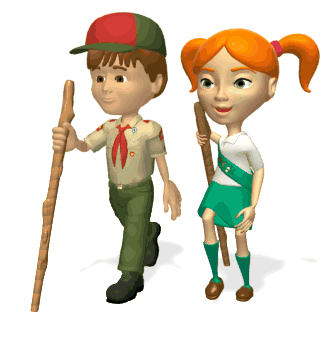 দুইটি গতিশীল বস্তুর প্রথমটির তূলনায় দ্বিতীয়টির গতিকে,প্রথম বস্তুর তূলনায় দ্বিতীয়টির আপেক্ষিক গতি বলে।
কাজ
জোড়ায়
পৃথিবী
সূর্য
মহাবিশ্বের সকল স্থিতিই আপেক্ষিক-সকল গতিই আপেক্ষিক।কোন স্থিতিই পরম নয়,পরম নয় কোন গতিই-কেন ব্যাখ্যা কর।
[Speaker Notes: এখানে সৌরজগতের মডেল দেওয়া হয়েছে,শিক্ষার্থীরা যাতে বুঝতে পারে মহাবিশ্বের সবকিছুই গতিশীল। অতঃপর তাদের প্রশ্নের উত্তর দিতে সহজ হবে।]
বিভিন্ন প্রকার গতি
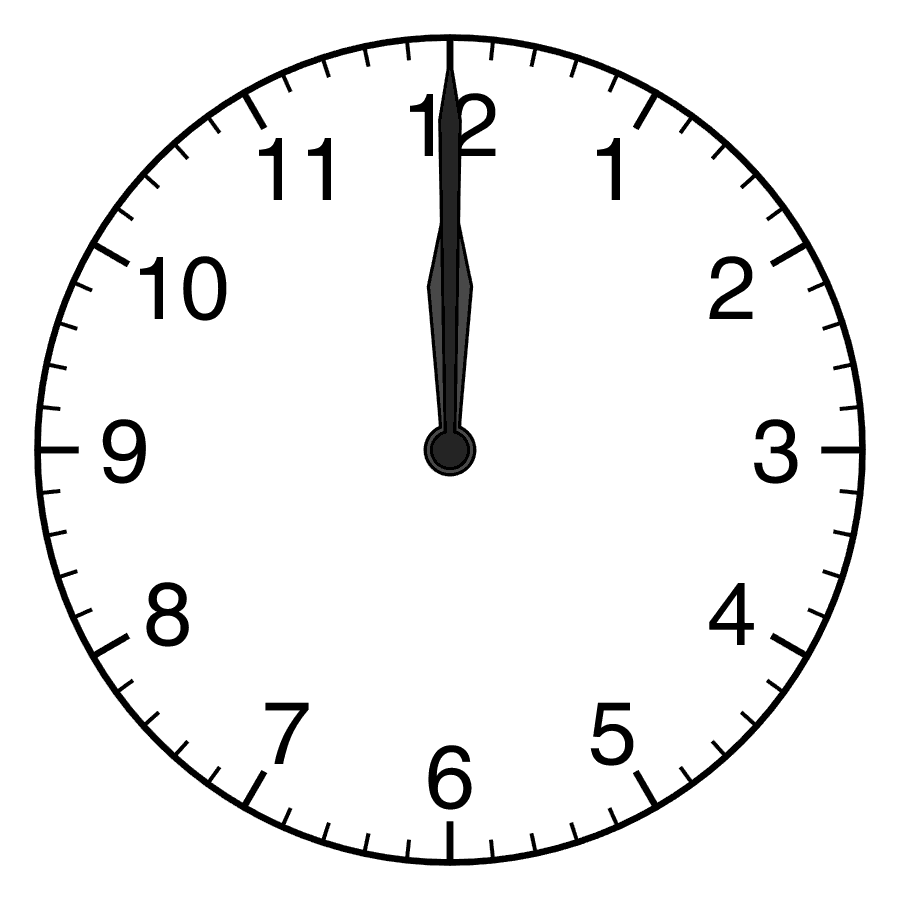 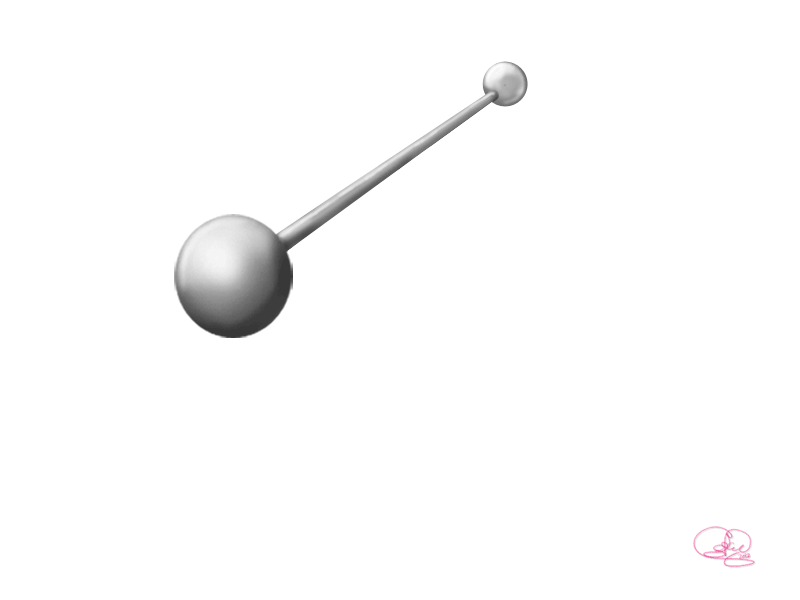 স্পন্দন গতি
ঘুর্নণগতি
পর্যাবৃত্ত গতি
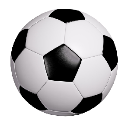 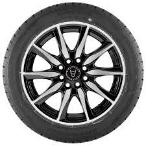 ঘুর্নয়ামান বিবেচনায় না আনলে,চাকার সোজা এগিয়ে যাওয়া চলন গতি।
সরল রৈখিক গতি
দলগত কাজ
ঘূর্নন ও স্পন্দন  গতির ৩ টি করে তালিকা তৈরী কর।
সরল স্পন্দন গতি এক বিশেষ ধরনের পর্যায়বৃত্ত গতি-যুক্তিসহকারে বুঝিয়ে লিখ।
মূল্যায়ন
বাড়ির কাজ
প্রতিটি প্রকার গতির মডেলের একটি করে চিত্র এঁকে নিয়ে আসবে।
ধন্যবাদ
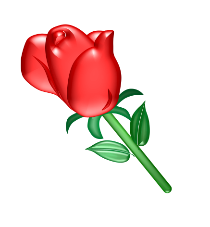 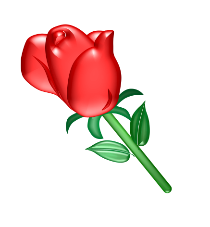